Firstly this course has changed
We used to run AQA L3 Engineering Mechatronics
However due to the course now being cancelled we have had to start a new course. BTEC Level 3 National Extended Certificate in Engineering
We will introduce some of the key aspects of this course in this session
We apologise for the inconvenience and confusion but it was not announced until after the 6th form open evening.
If you have any questions please contact Mr Gregory
lgregory@nationalce-ac.org.uk
https://qualifications.pearson.com/content/dam/pdf/BTEC-Nationals/Engineering/2016/specification-and-sample-assessments/SPEC-BTEC-NAT-ENG-ExtCert.pdf
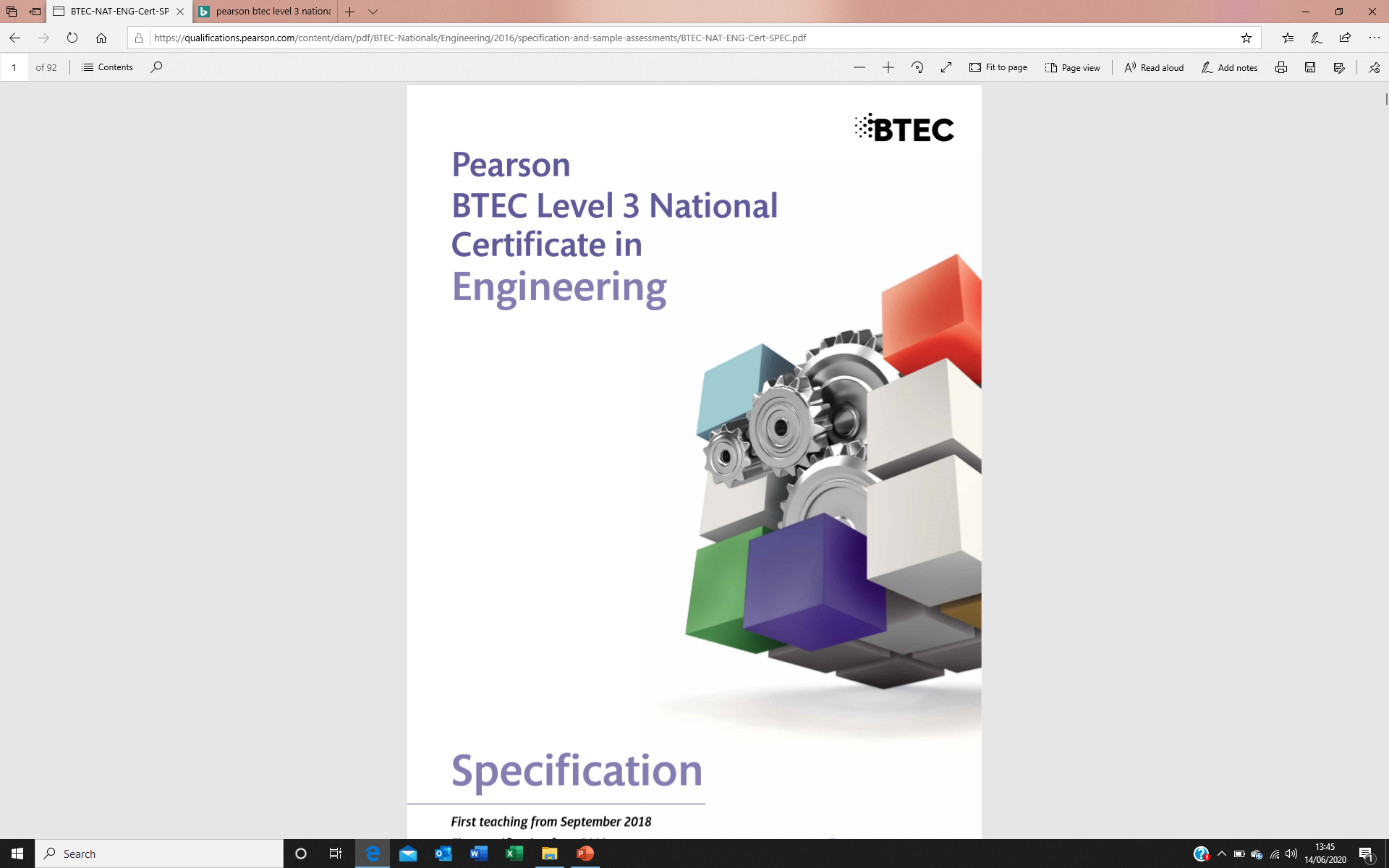 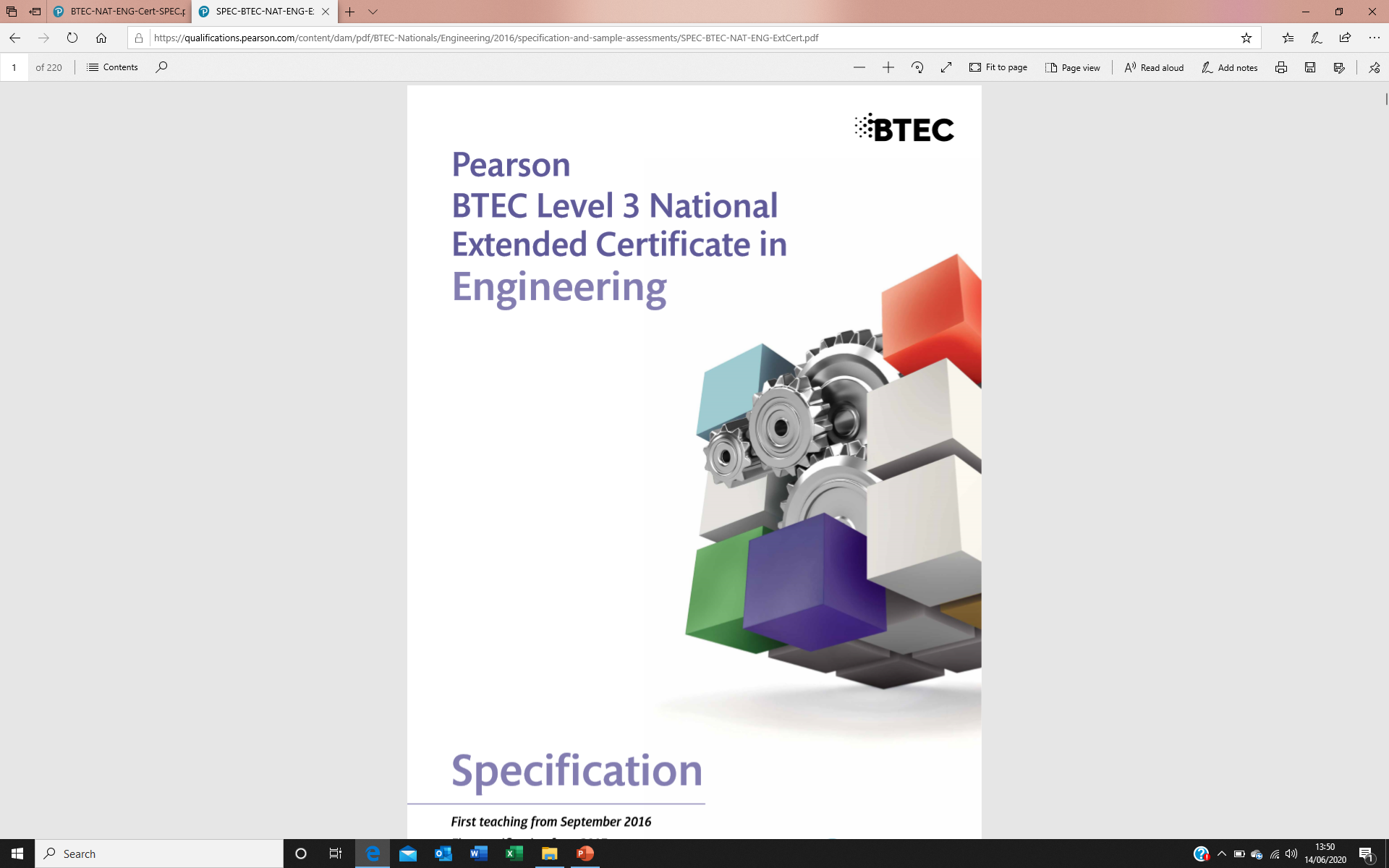 Key course information
This qualification provides a broad basis of study for the engineering sector. It has been designed to support progression to higher education when taken as part of a programme of study that includes other appropriate  BTEC Nationals or A Levels. 
Equivalent in size to one A Level.
4 units of which 3 are mandatory and 2 are external.
A link to the course specification for further reading can be found at:
https://qualifications.pearson.com/content/dam/pdf/BTEC-Nationals/Engineering/2016/specification-and-sample-assessments/SPEC-BTEC-NAT-ENG-ExtCert.pdf
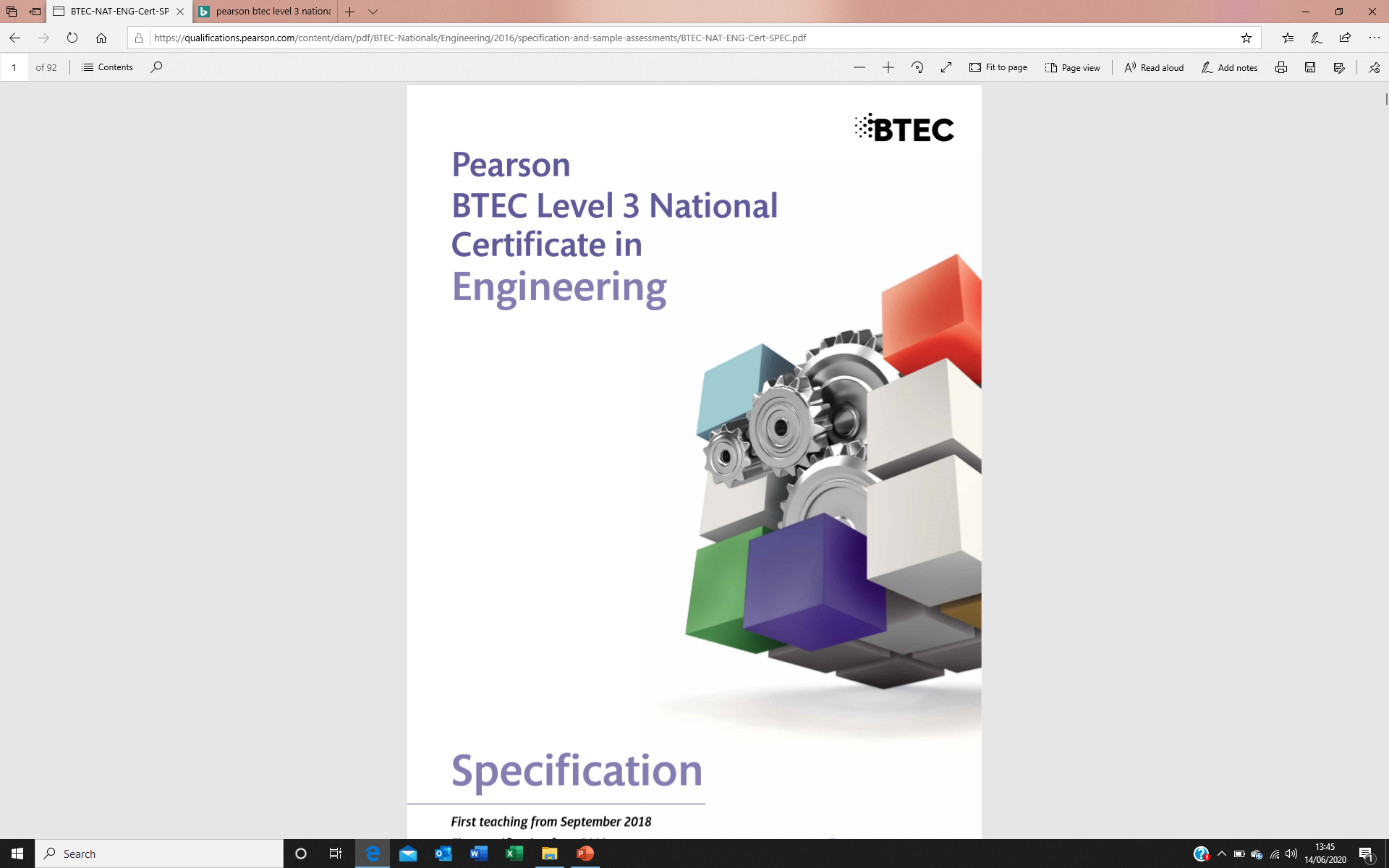 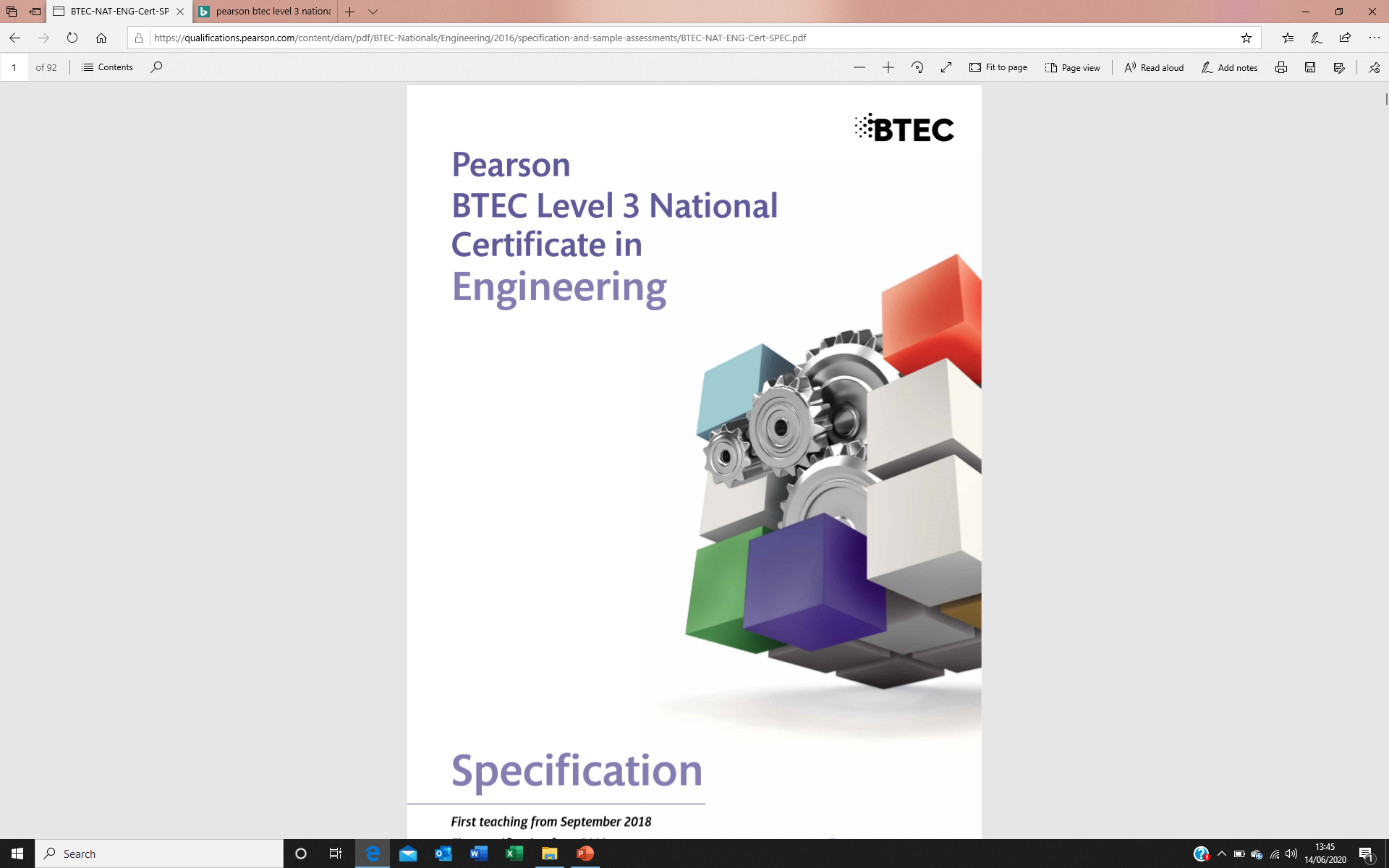 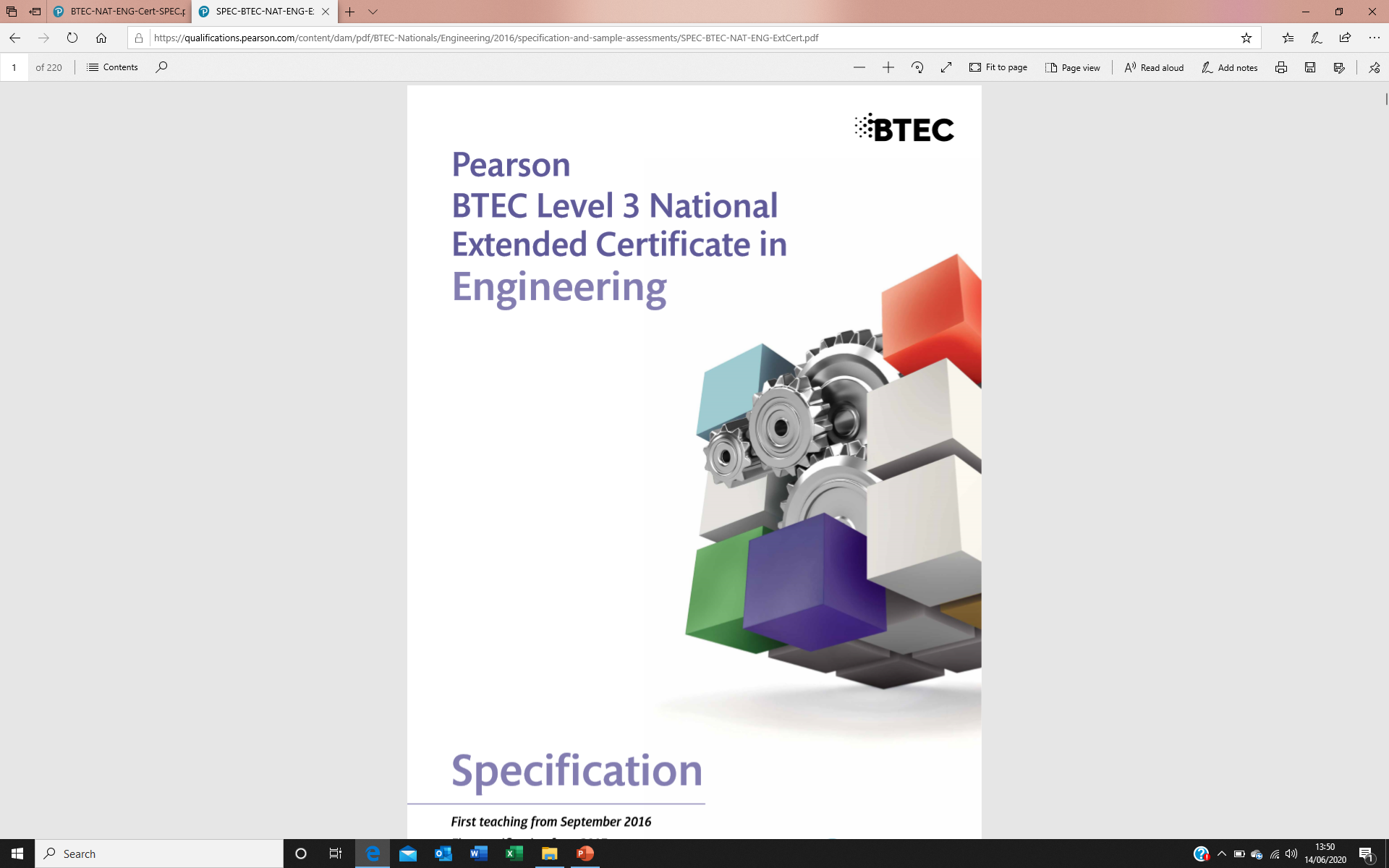 Why this course?
Much of the reason for choosing this course is due to the similarity of both the structure and content of the course. 
There are still 4 units which are taken over 2 years.
There are still practical elements
There is still an exam based around engineering maths and science.
There is still report writing
You will still be using the skills you have developed in KS4
Provides flexibility as the 4th unit can be our choice
If students drop out at the end of year 1 you still get a qualification equivalent to half an A-Level.
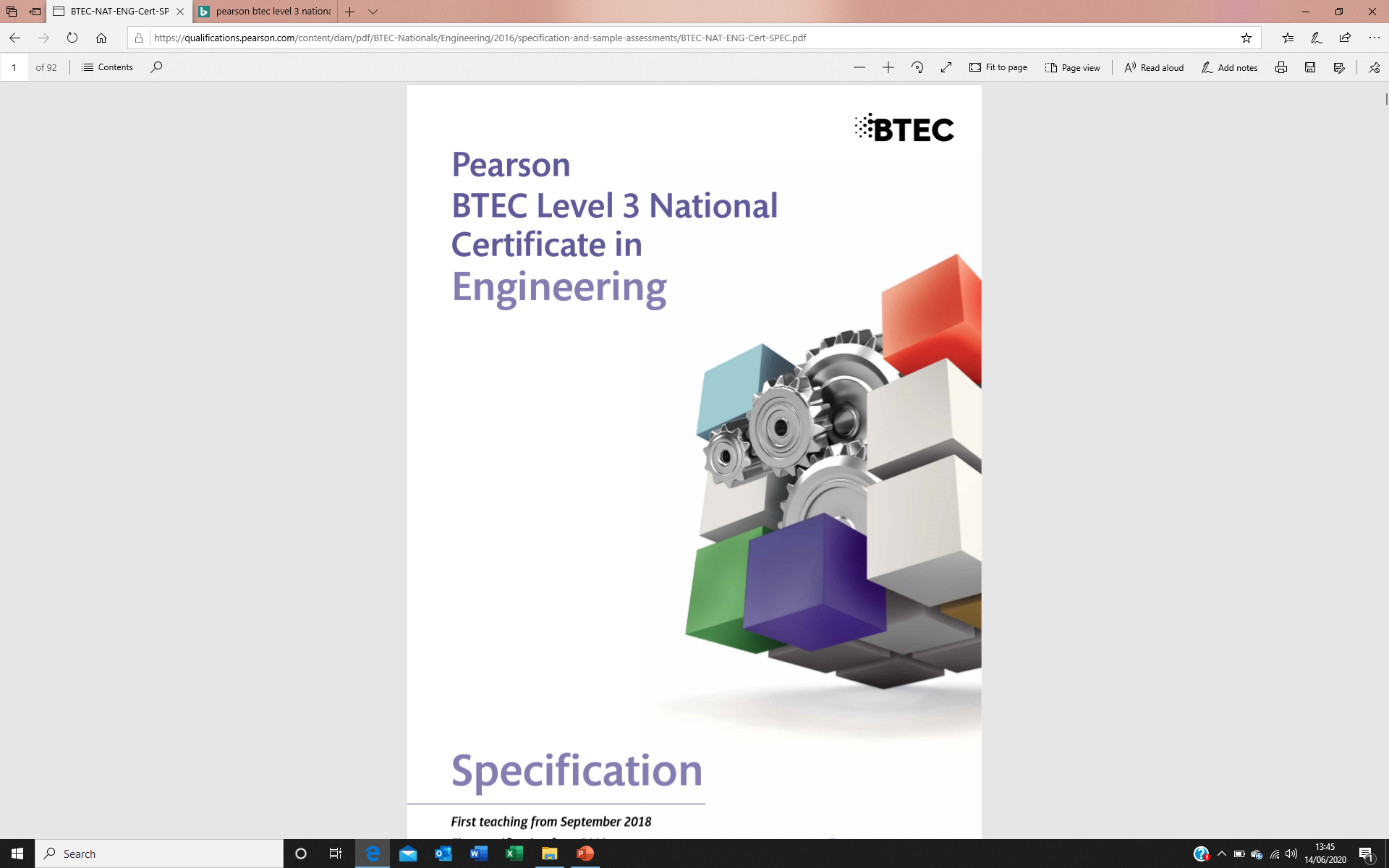 https://qualifications.pearson.com/content/dam/pdf/BTEC-Nationals/Engineering/2016/specification-and-sample-assessments/SPEC-BTEC-NAT-ENG-ExtCert.pdf
The 4 units are as follows:
Unit 1 – Engineering principles
Unit 2 - Delivery of Engineering Processes Safely as a Team 
Unit 3 - Engineering Product Design and Manufacture 
The 4th unit can be chosen from a possible 11 options units
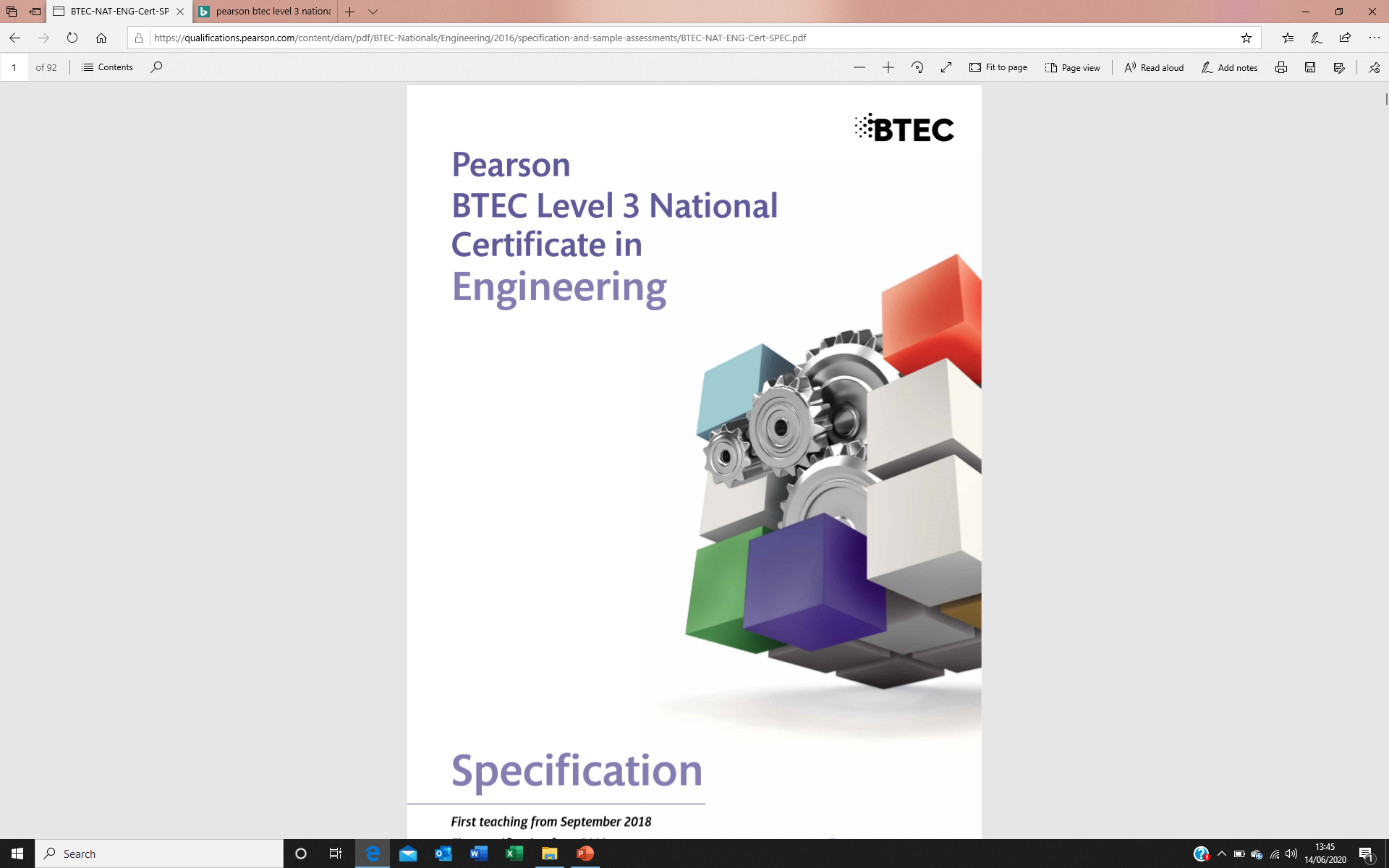 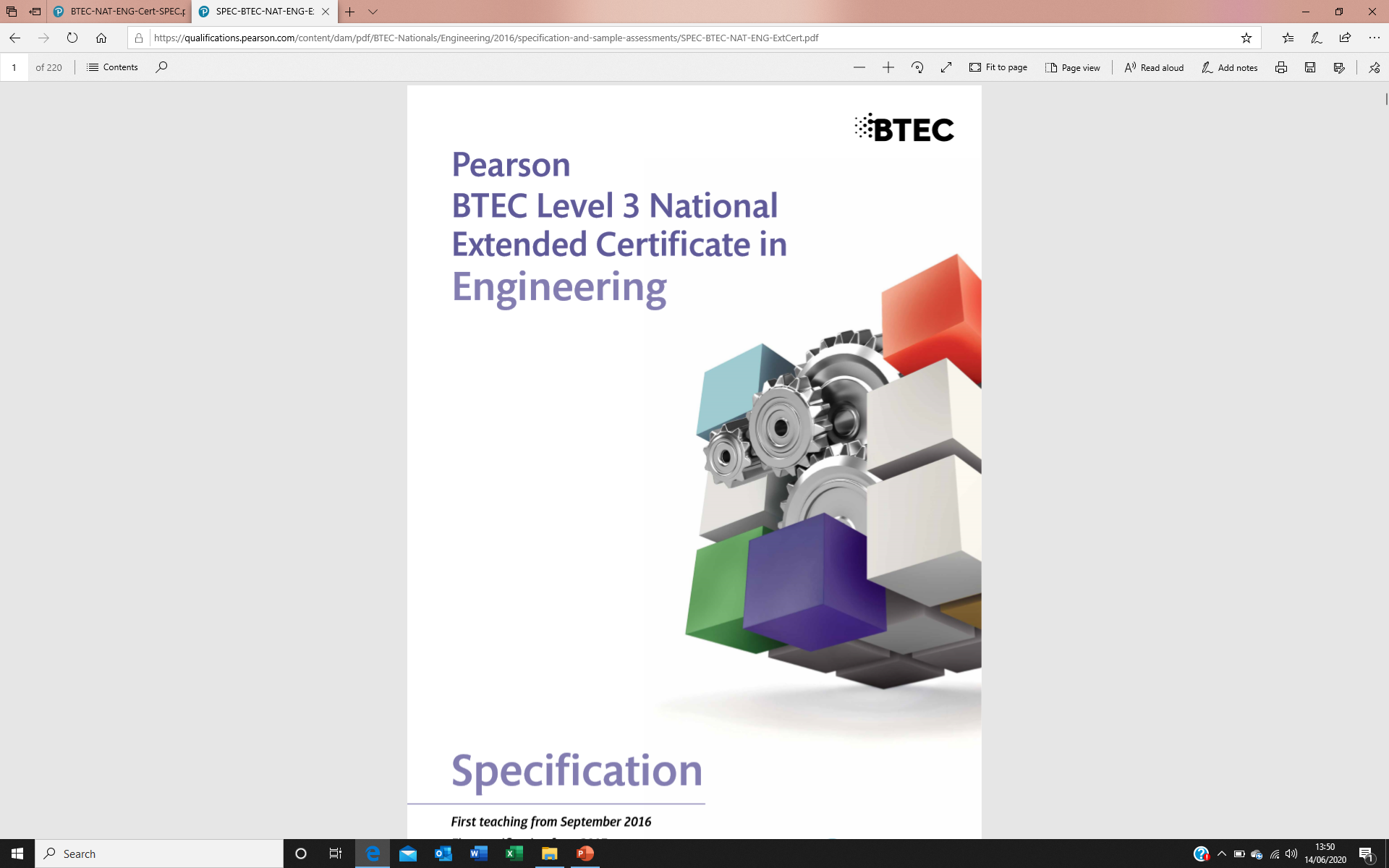 Course content
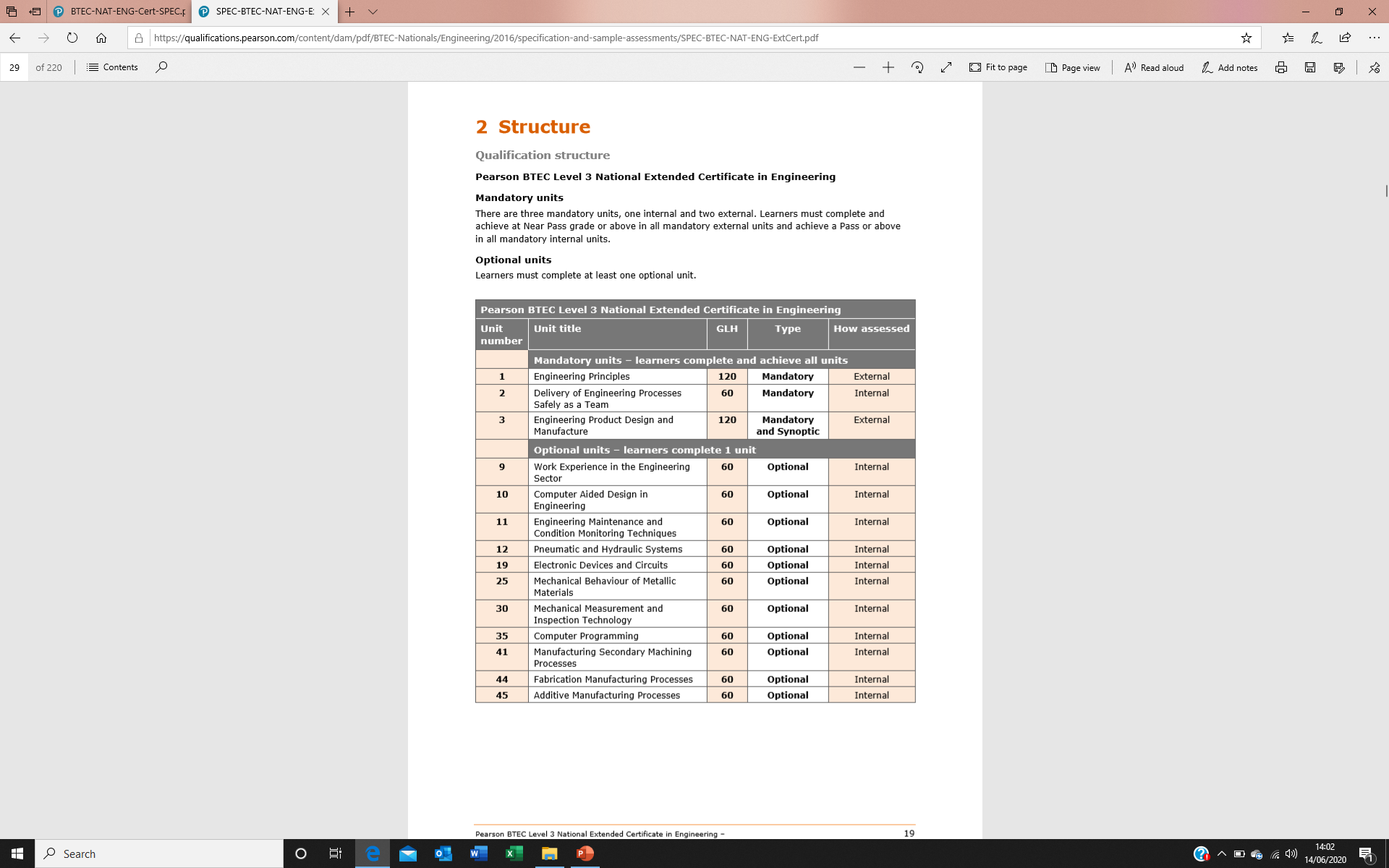 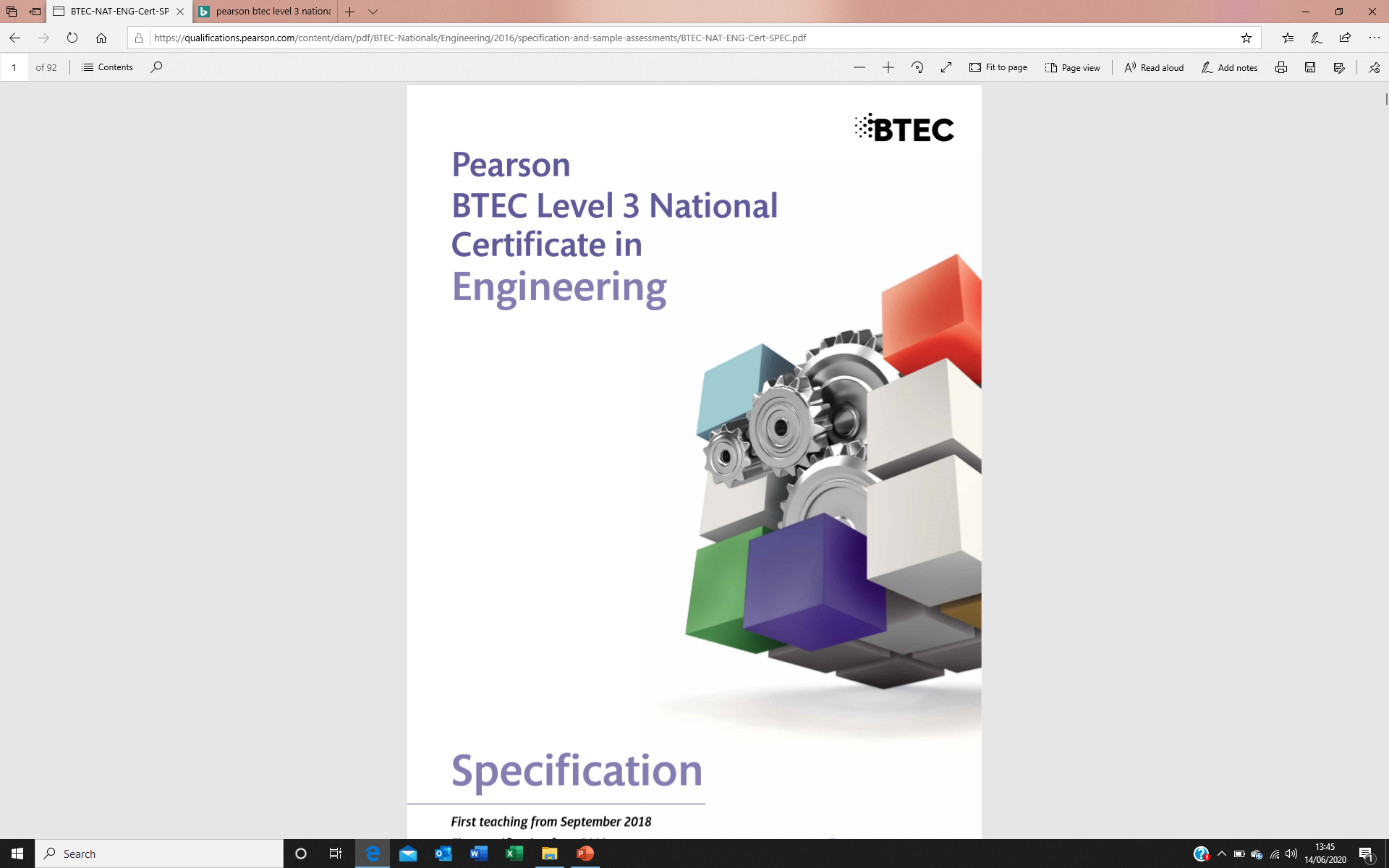 https://qualifications.pearson.com/content/dam/pdf/BTEC-Nationals/Engineering/2016/specification-and-sample-assessments/SPEC-BTEC-NAT-ENG-ExtCert.pdf
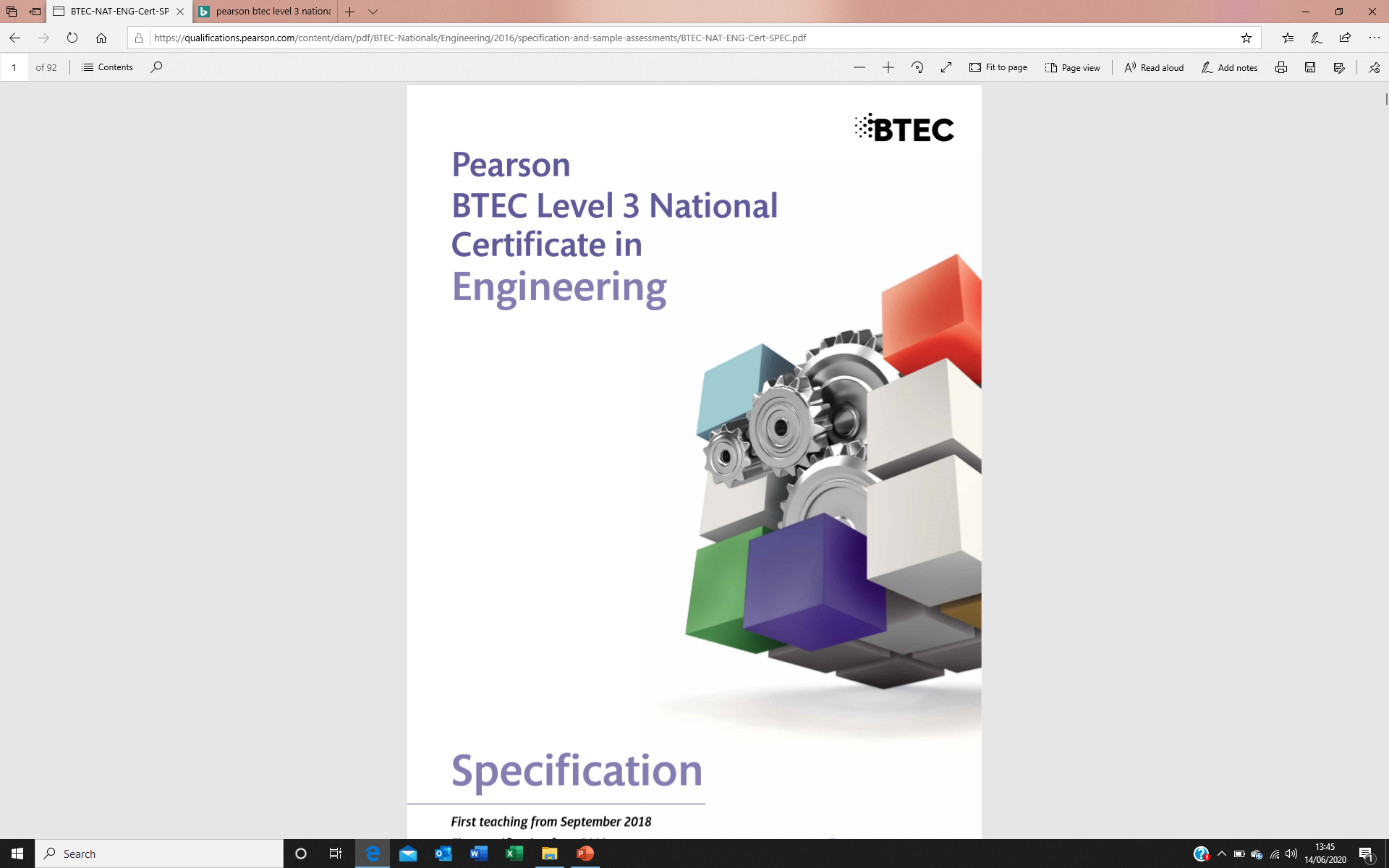 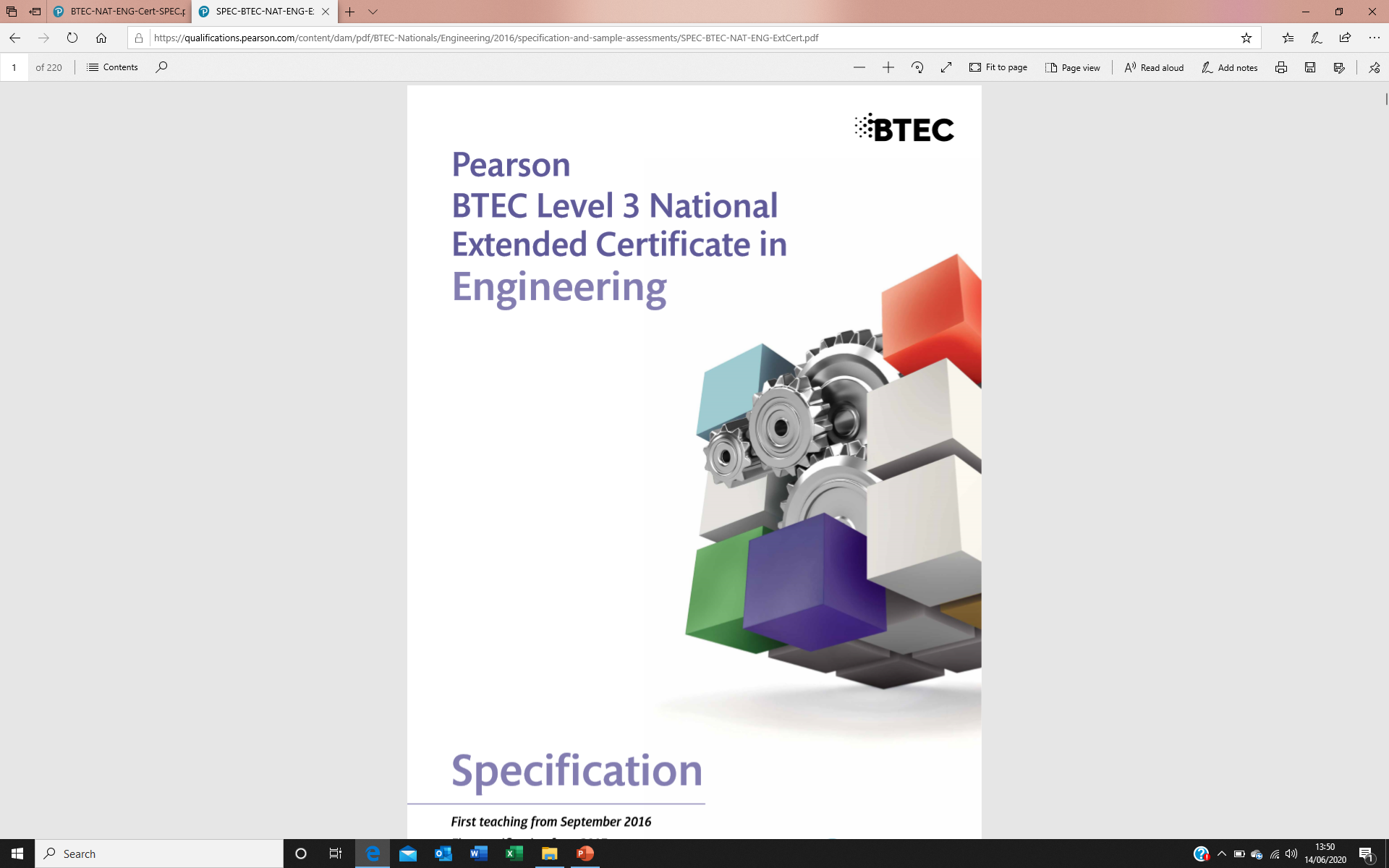 Engineering covers a broad variety of roles and it involves the application of scientific principles and  practical knowledge to transform ideas and materials into products and systems safely and support them during their lifetime. This qualification has a focus on a broad range of engineering specialist areas. Learners taking this qualification will study mandatory content covering: 
Engineering principles and mathematics 
Health and safety, team work and interpreting and creating computer-aided engineering.
Manufacturing
Drawings 
Design and manufacture of products.
What does this qualification cover?
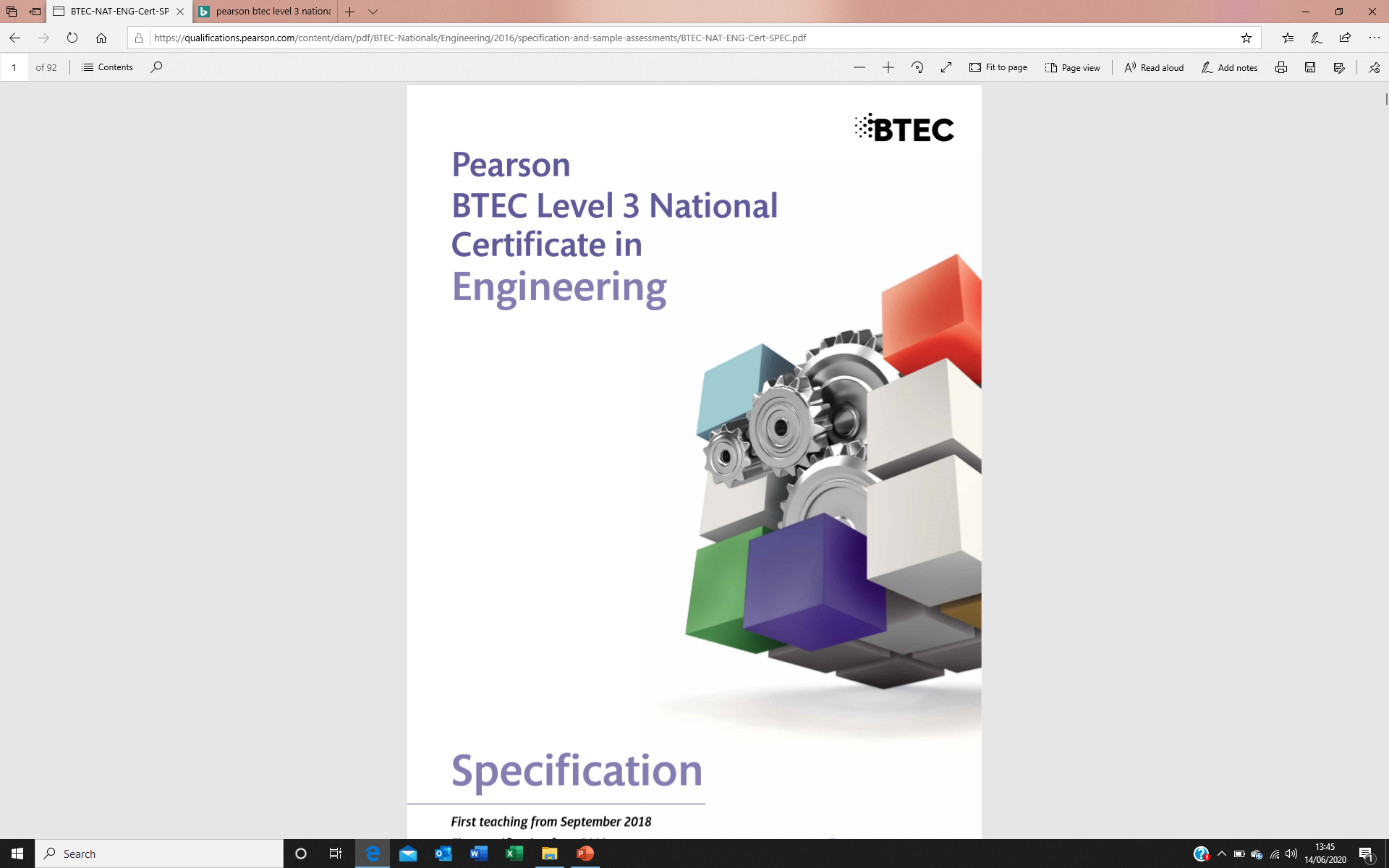 If you have any further questions please contact Mr Gregory
lgregory@nationalce-ac.org.uk
https://qualifications.pearson.com/content/dam/pdf/BTEC-Nationals/Engineering/2016/specification-and-sample-assessments/SPEC-BTEC-NAT-ENG-ExtCert.pdf
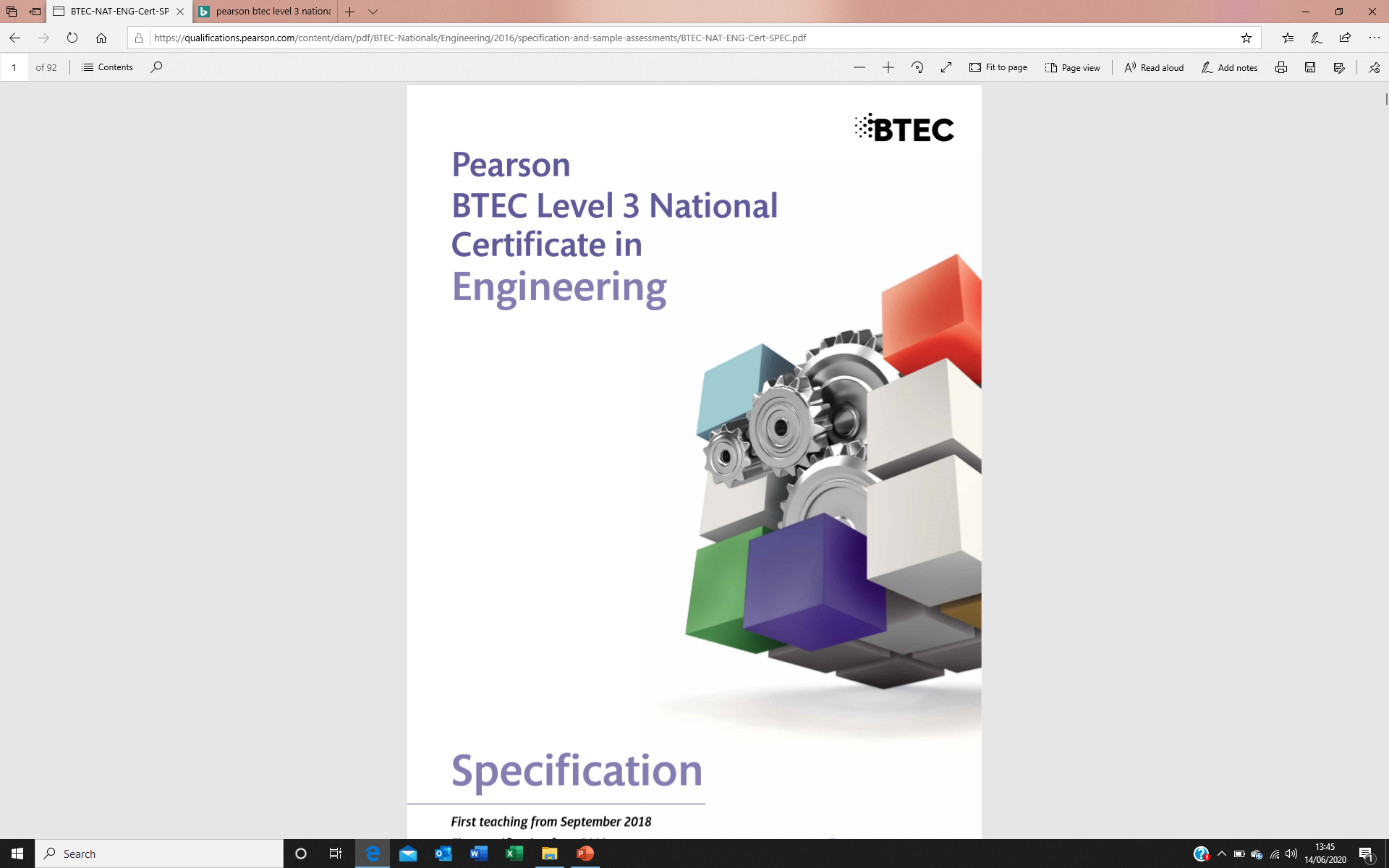 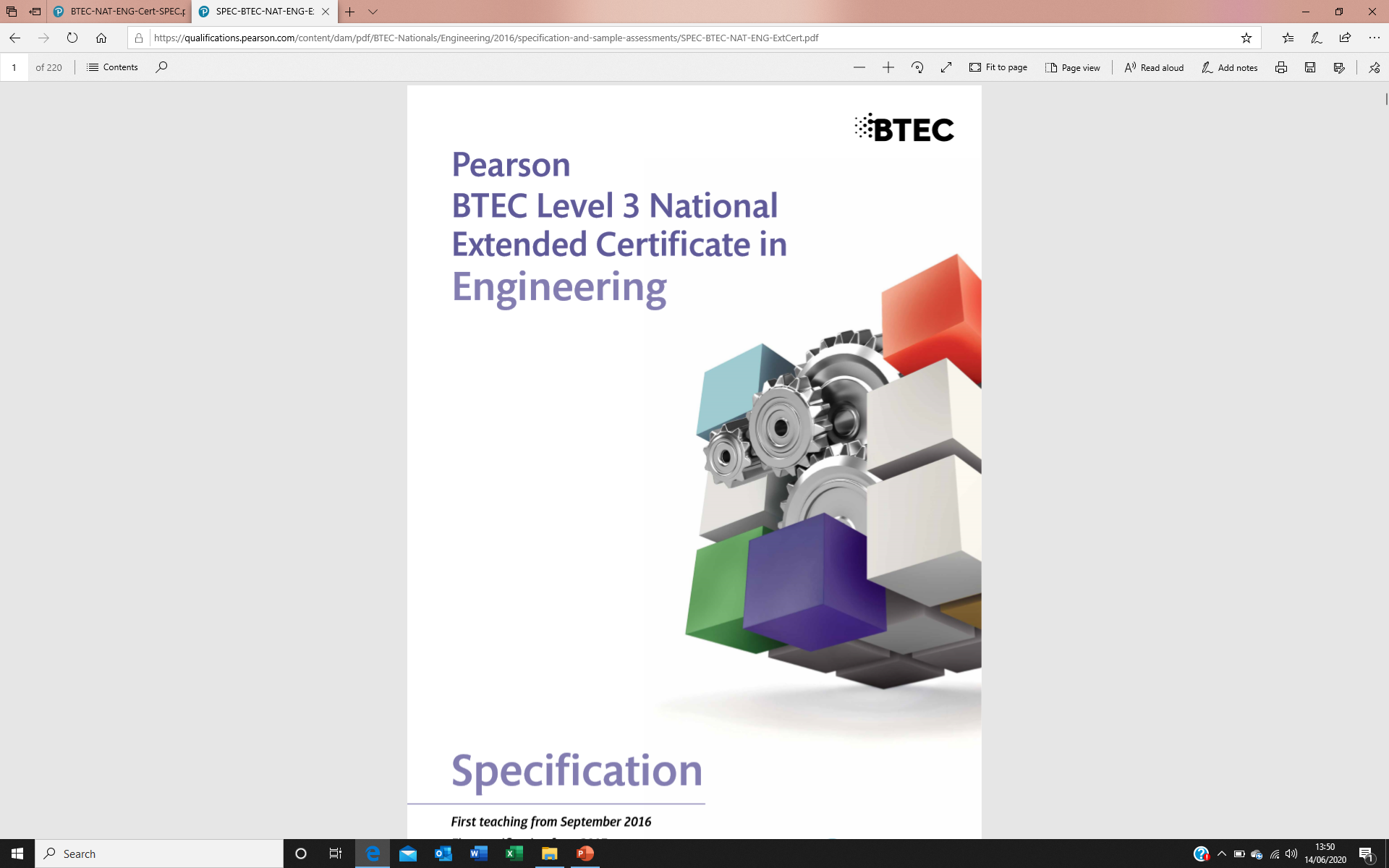 All assessment for the BTEC qualifications in this specification is criterion referenced, based on the achievement of specified learning outcomes. 
Each unit within the qualification has specified assessment and grading criteria which are to be used for grading purposes.  


A summative unit grade can be awarded at pass, merit or distinction:  
To achieve a ‘pass’ a learner must have satisfied all the pass assessment criteria  
To achieve a ‘merit’ a learner must additionally have satisfied all the merit grading criteria  
To achieve a ‘distinction’ a learner must additionally have satisfied all the distinction grading criteria.  
Learners who complete the unit but who do not meet all the pass criteria are graded ‘unclassified’.
How is it assessed?
https://qualifications.pearson.com/content/dam/pdf/BTEC-Nationals/Engineering/2016/specification-and-sample-assessments/SPEC-BTEC-NAT-ENG-ExtCert.pdf
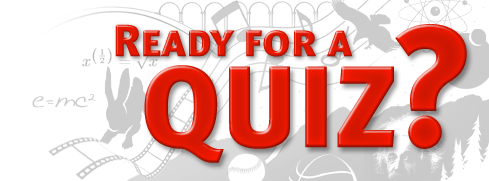 What you should know!!
Grab yourself a piece of paper and a pen
Write down the question number and your answer
Go through the quiz. No internet or other research method to help
Mark your answers. No cheating
Name the 3 main classifications of metals
Q1
If a metal is described as having good elasticity what does this mean?
Q2
If a metal is a good conductor what does this mean that it is good at doing?
Q3
Q4
Where does metal come from?
True or False

Copper is a non-ferrous alloy?
Zinc is an alloy?
Aluminiam is spelt correctly?
Q5
A
I am strong…
I am brittle…
I am ductile…
I am very lightweight…
I am silver….
Q6 - Guess me….
B
I am malleable…
I am corrosion resistant…
I am easy to join…
I am a good conductor…
I am used in pipes…..
Q7
What does CAD stand for?
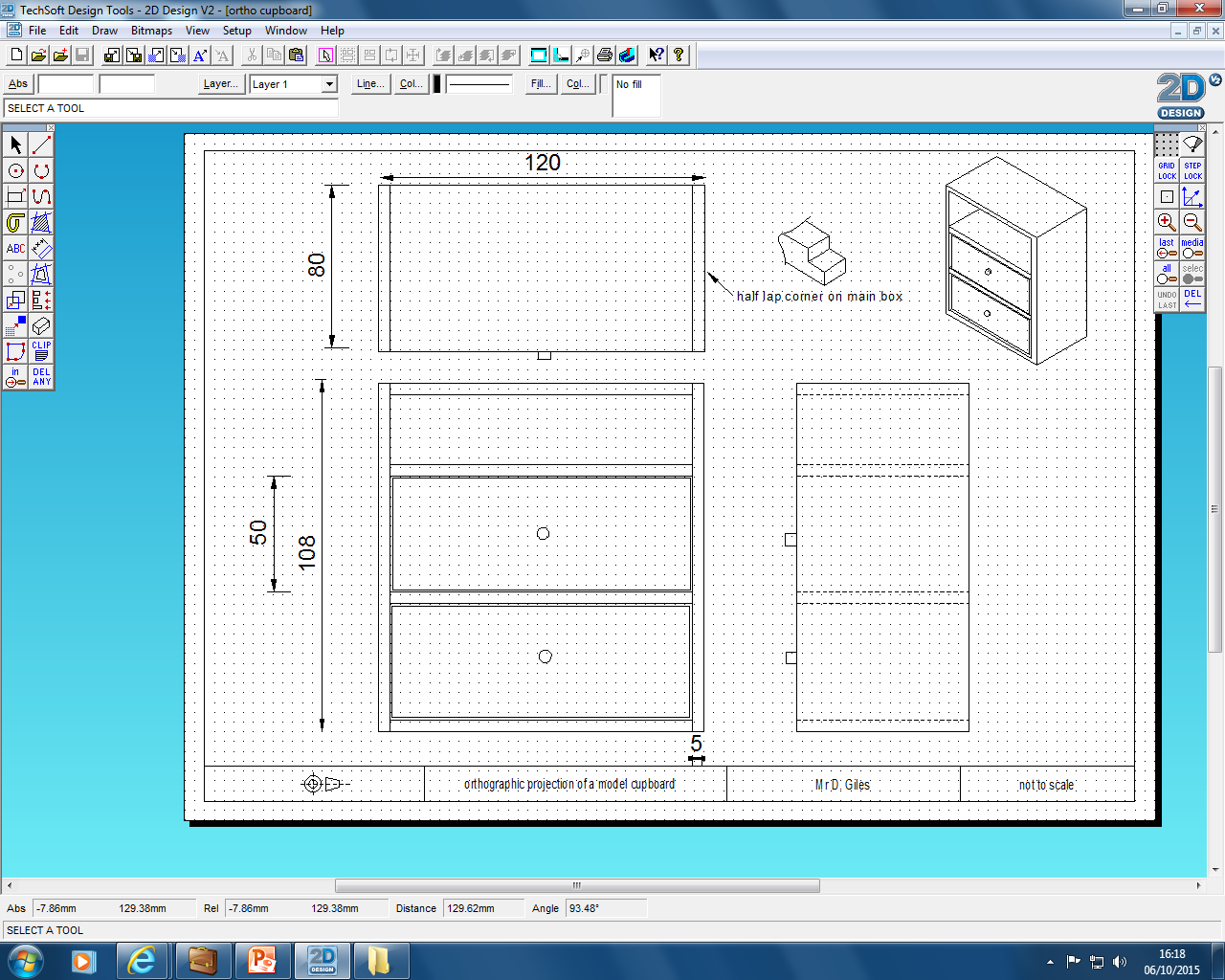 Q8
What is the overall depth of the product?
Q9
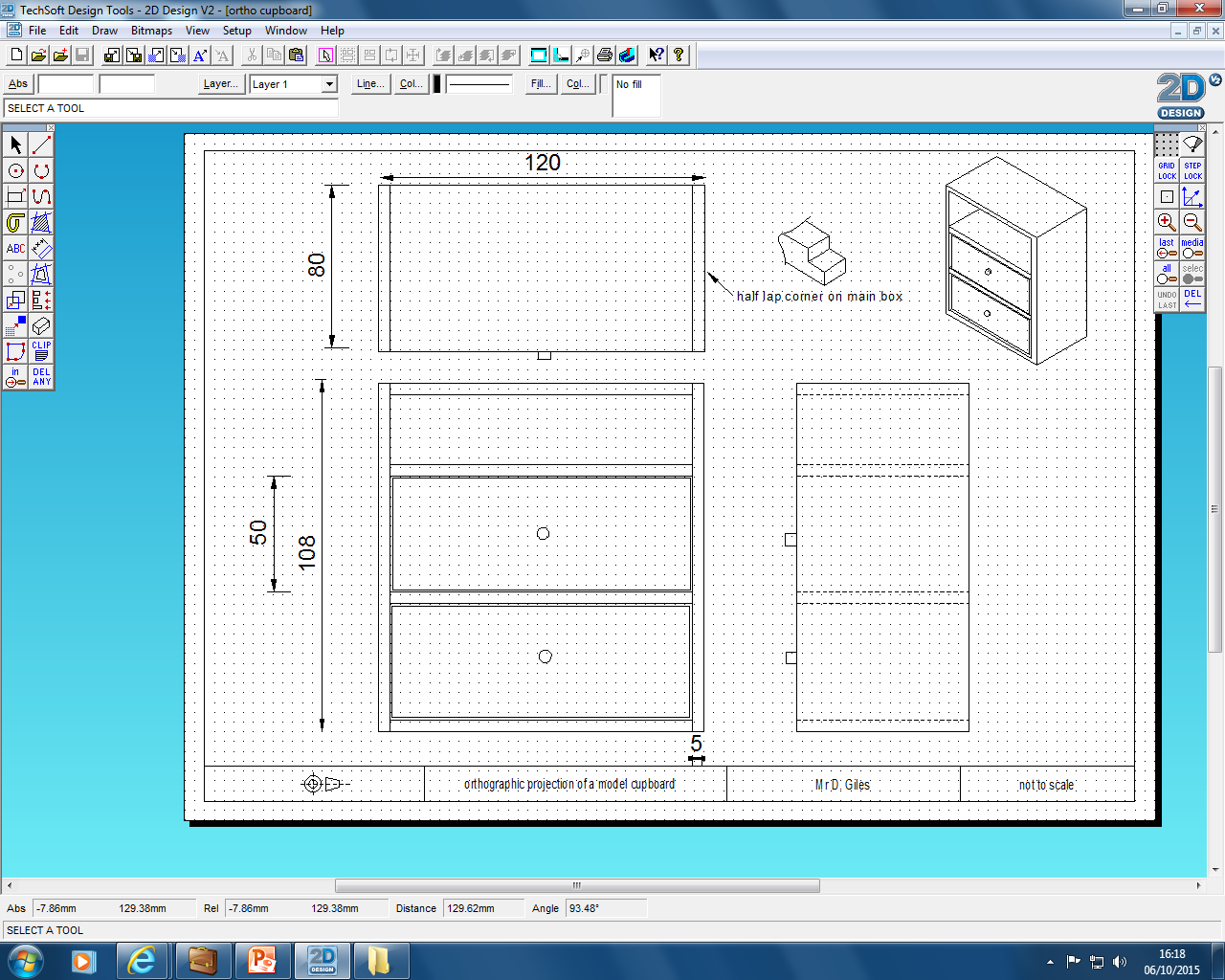 How thick is the wood being used?
Q10
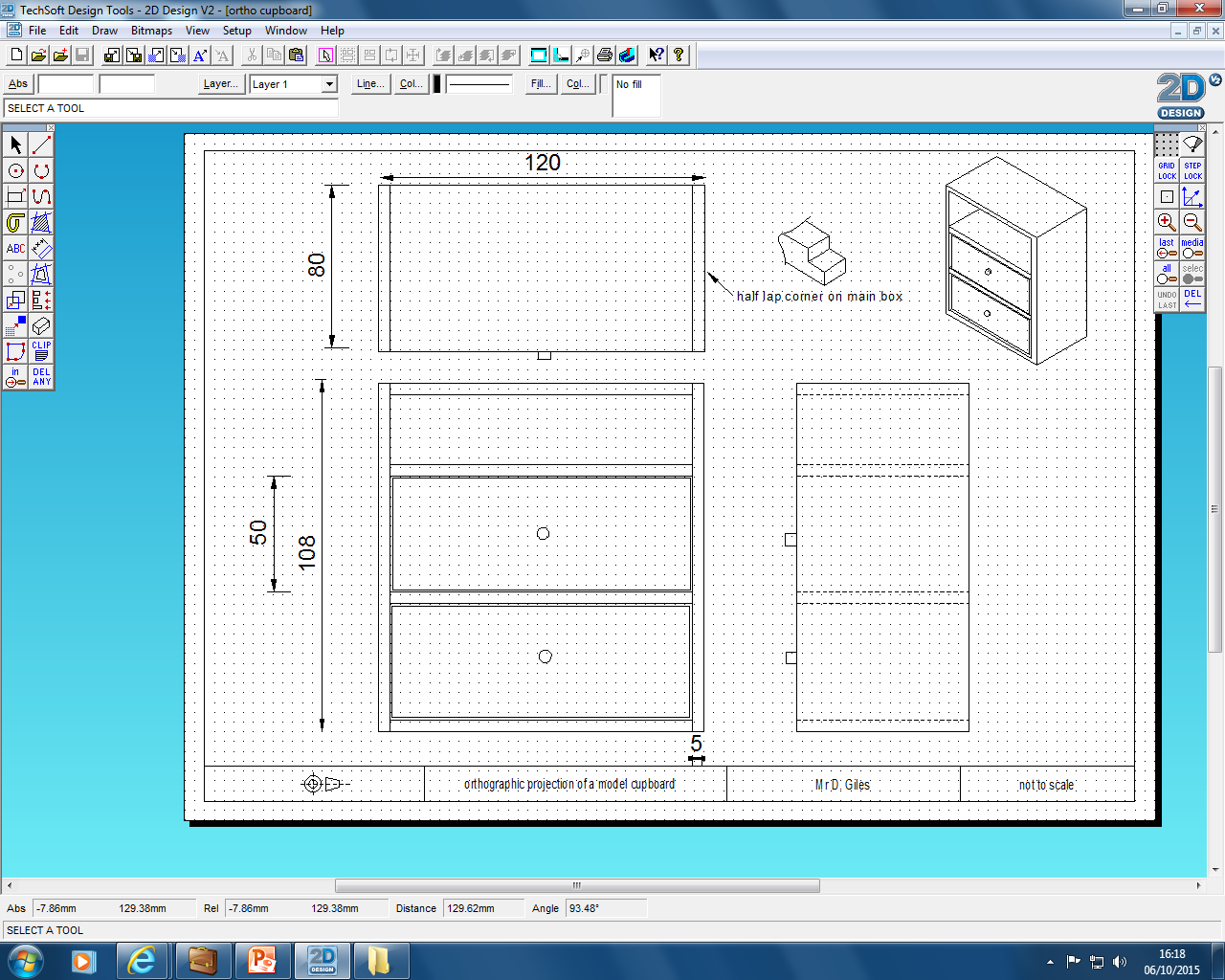 What style is the 3D drawing presented in?
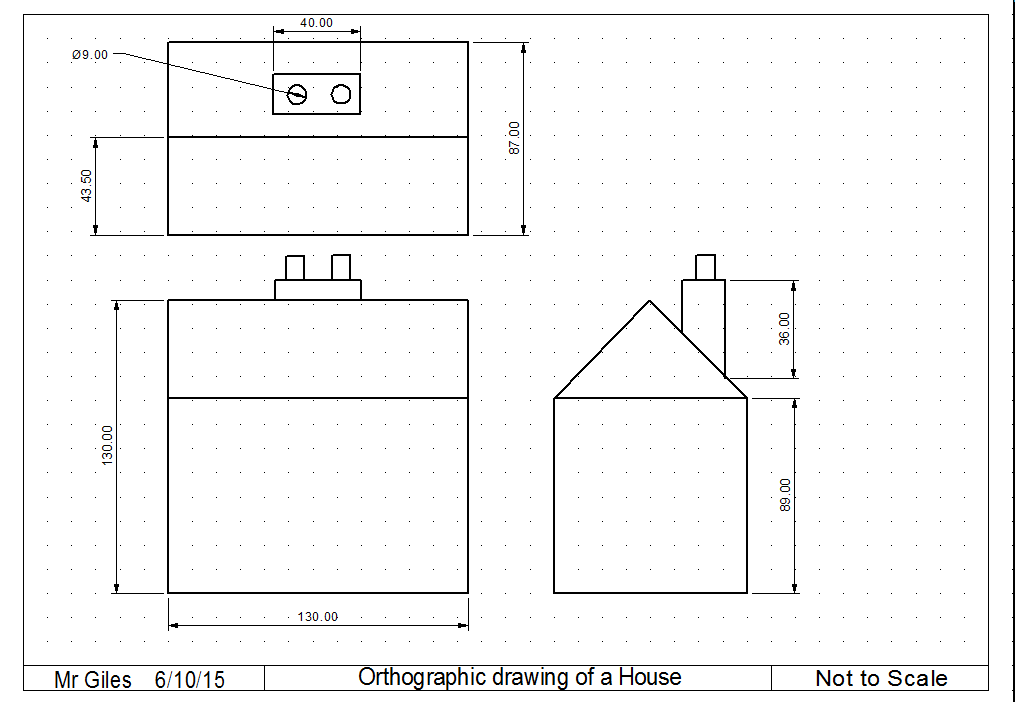 Q11
What is this type of drawing called?
Q12
What type/category of plastic does this diagram represent?
Heat
Harden
Soften
Cool
What type of plastics can’t be reheated and reshaped once they have been formed?
Q13
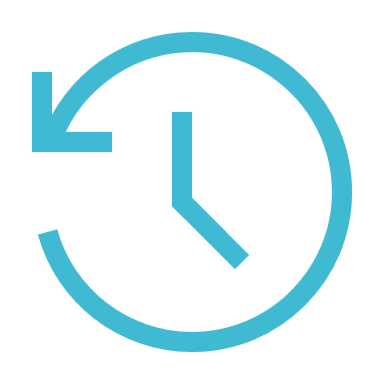 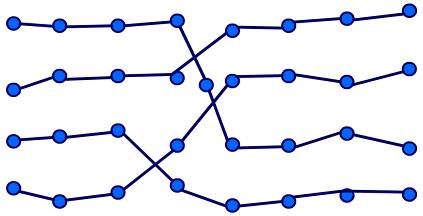 Q14
This is the molecular structure of a type/category of plastic- 

which one is it?
Q15
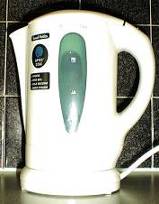 What type of plastic would be best to use for this product?
Q16
What type of plastic would be best to use for this product?
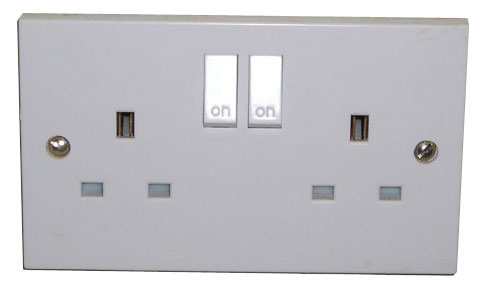 Q17
Epoxy resin falls into what category of plastic?
Q18
What do the following acronyms stand for (clue: it is the full name of a type of plastic)?

PET

HDPE
Q19
What plastics process does part of this diagram show?
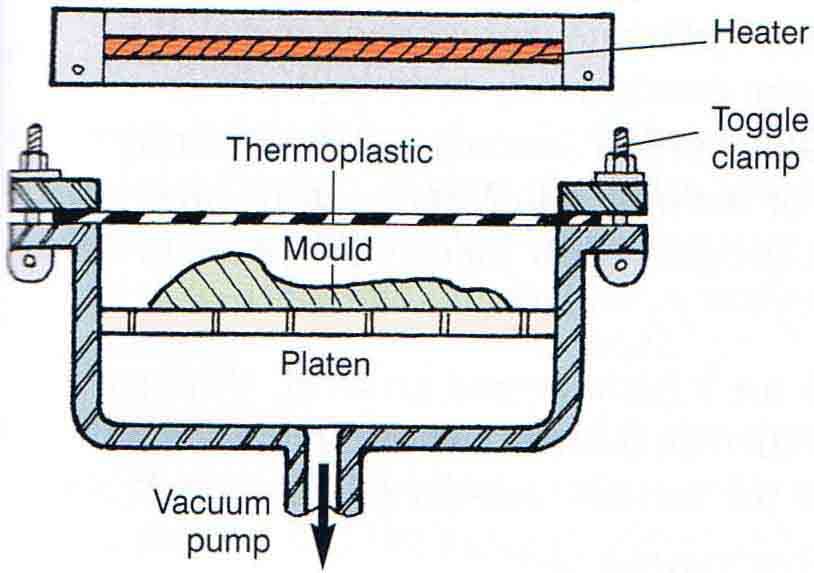 What plastics process is described below?
Polymer Pellets are placed inside the mould
The mould is rotated in two directions, being heated at the same time
Melted polymer coats the inside of the mould
Mould is cooled, polymer sets
Object removed
Q20
B
A
Q21 – bonus question
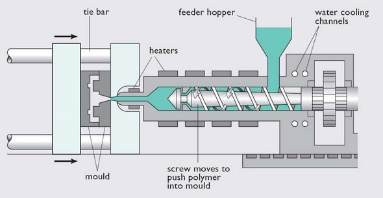 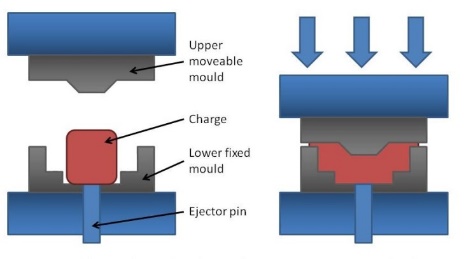 Name all these process’ below correctly for 5 extra marks?
D
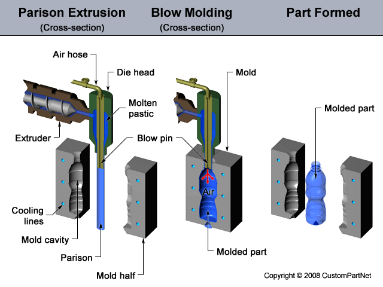 C
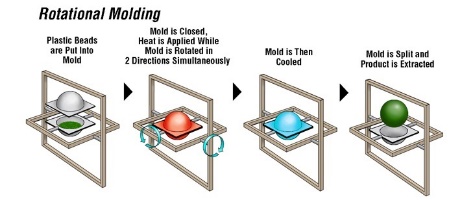 Don’t cheat

Be honest

By the end of the course you should be able to answer all of these questions with ease.
Marking
Q1
Ferrous
non-ferrous
Alloy
Name the 3 main classifications of metals
Q2
If a metal is described as having good elasticity what does this mean?
Can alter and change its shape (stretch/bend ect)
And return to its original shape
Q3
If a metal is a good conductor what does this mean that it is good at doing?
Allows electricity/heat to pass through
Q4
Where does metal come from?
From the ground
In the form of ‘Iron Ore’
Q5
True or False

Copper is a non ferrous alloy?
Zinc is an alloy?
Aluminiam is spelt correctly?
True

False

False
Q6 - Guess me….
I am strong…
I am brittle…
I am ductile…
I am very lightweight…
I am silver….
Titanium







Copper
I am malleable…
I am tough….
I am corrosion resistant…
I am easy to join…
I am a good conductor…
I am used in pipes…..
Q7
What does CAD stand for?
Computer aided design
What is the overall depth of the product?
Q8
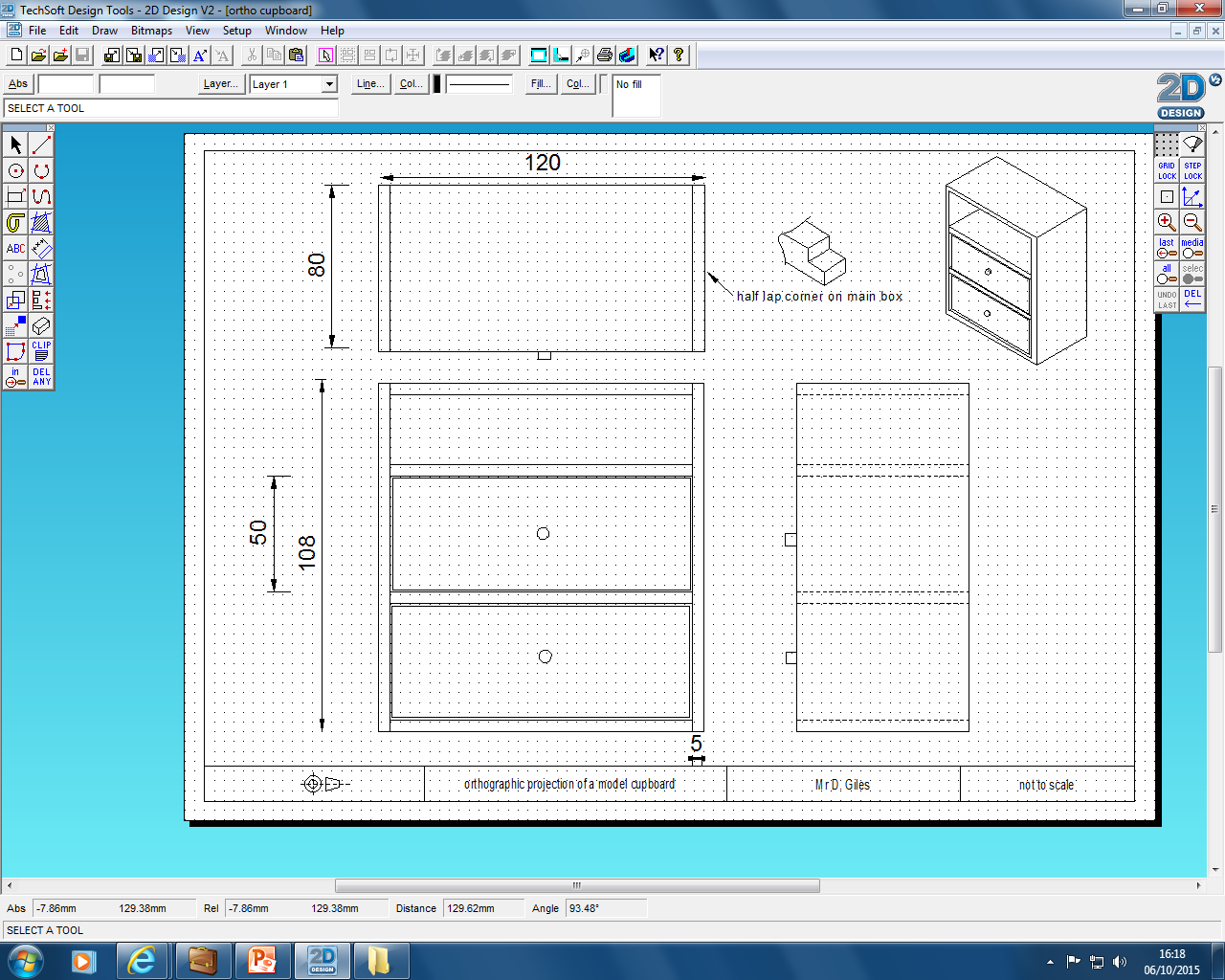 80
How thick is the wood being used?
Q9
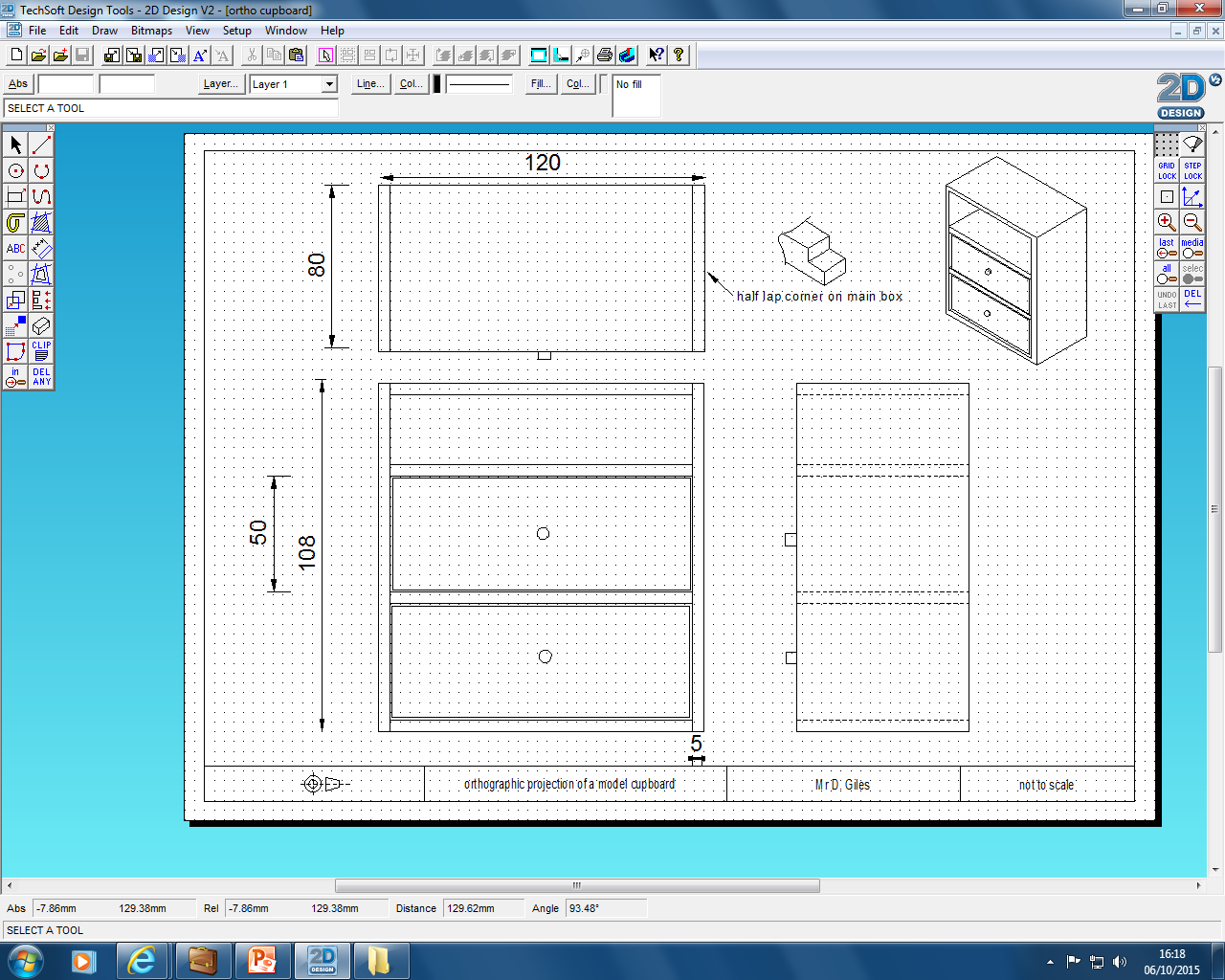 5
What style is the 3D drawing presented in?
Isometric
Q10
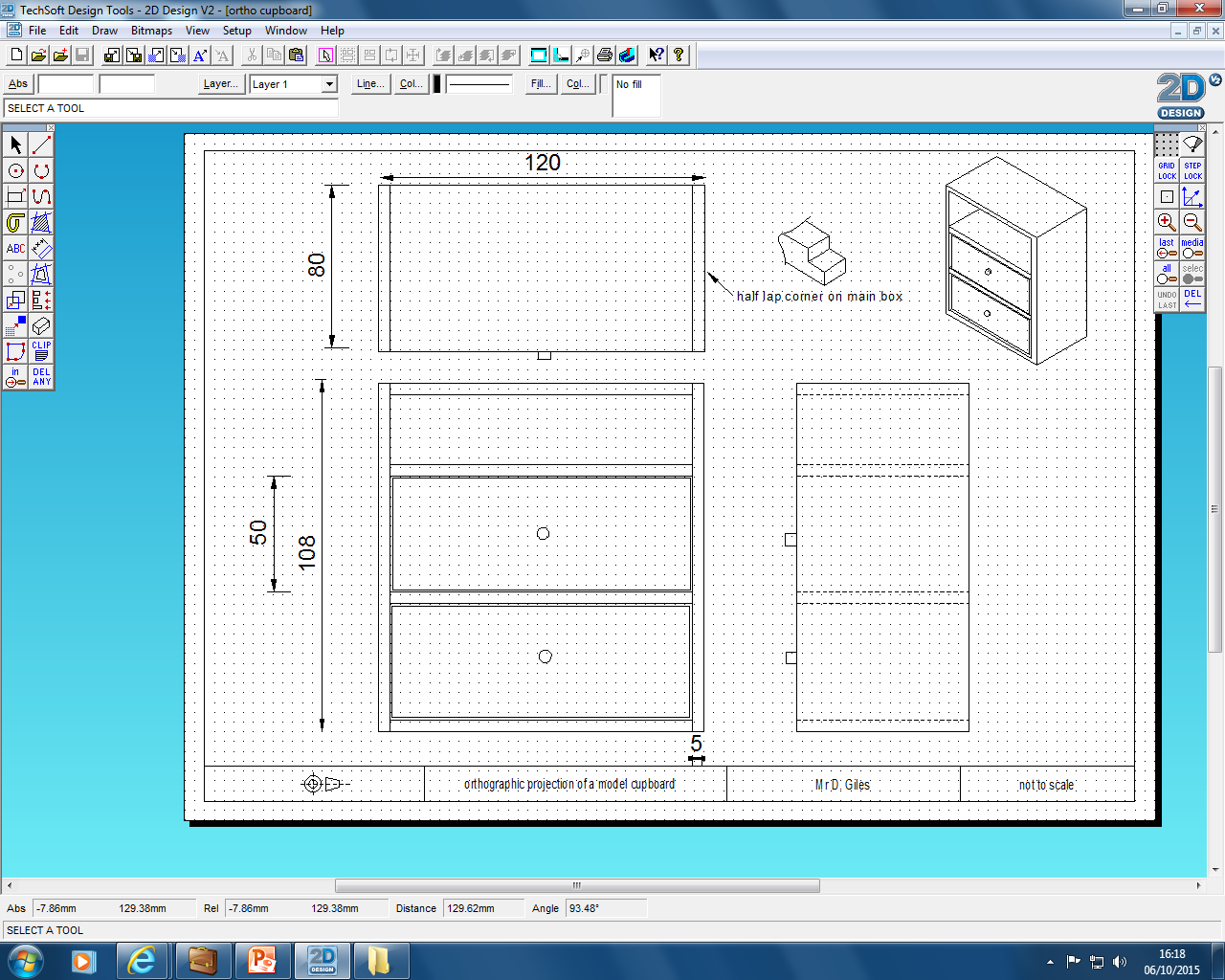 What is this type of drawing called?
Q11
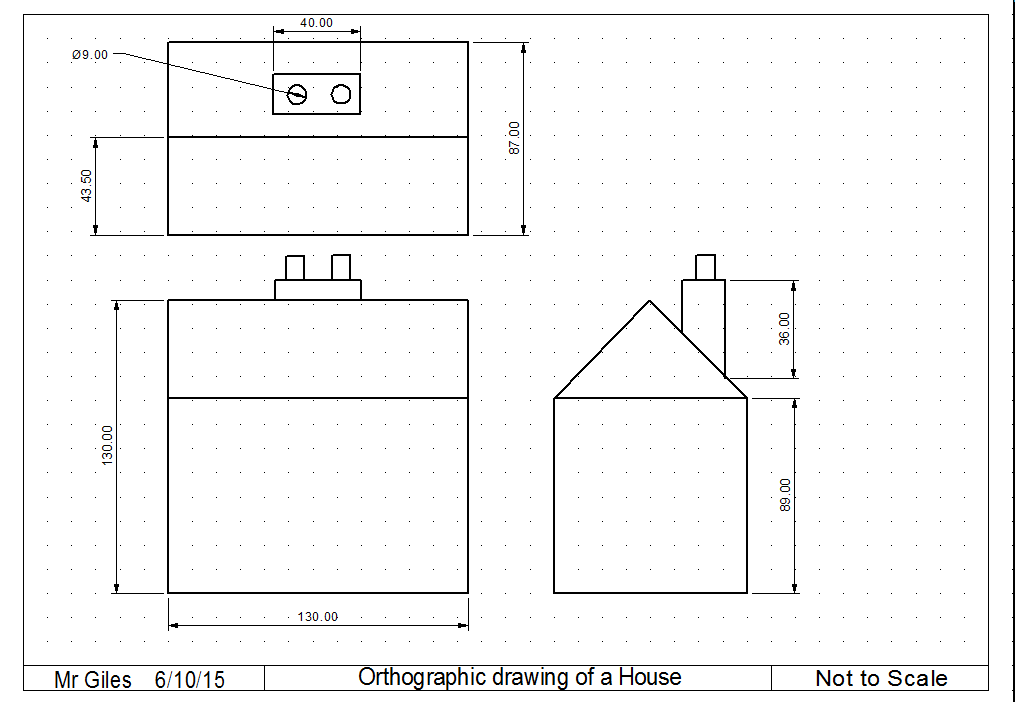 Orthographic
Q12
Thermoplastic
What type/category of plastic does this diagram represent?
Heat
Harden
Soften
Cool
Q13
Thermosetting plastic
What type of plastics can’t be reheated and reshaped once they have been formed?
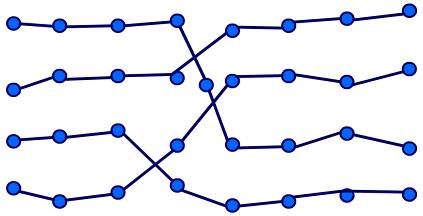 Q14
This is the molecular structure of a type/category of plastic- which one is it?
Thermoplastic
ABS
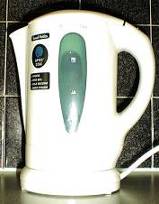 What type of plastic would be best to use for this product?
Q15
What type of plastic would be best to use for this product?
Urea Formaldehyde
Q16
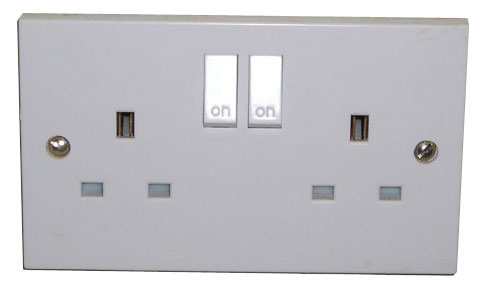 Q17
Thermosetting plastic
Epoxy resin falls into what category of plastic?
What do the following acronyms stand for 
(clue: it is the full name of a type of plastic)?

PET

HDPE
Q18
polyethylene terephthalate


High density polyethylene
Q19
What plastics process does part of this diagram show?
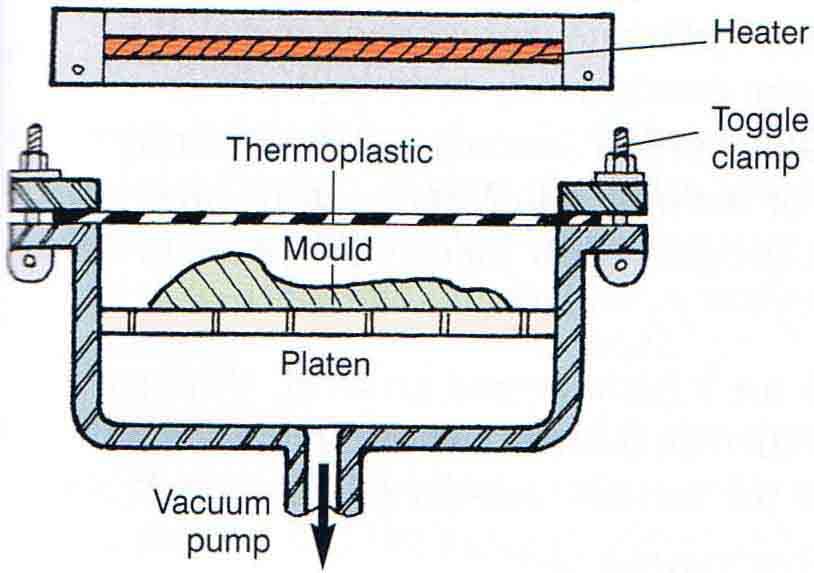 Vacuum forming
Q20
Polymer Pellets are placed inside the mould
The mould is rotated in two directions, being heated at the same time
Melted polymer coats the inside of the mould
Mould is cooled, polymer sets
Object removed
What plastics process is described below?
Rotation moulding
Q21 – bonus question
Name all of these process’ below correctly for 5 extra marks?
B
A
Injection moulding
Compression moulding
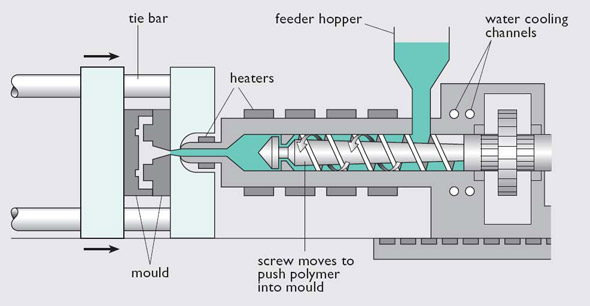 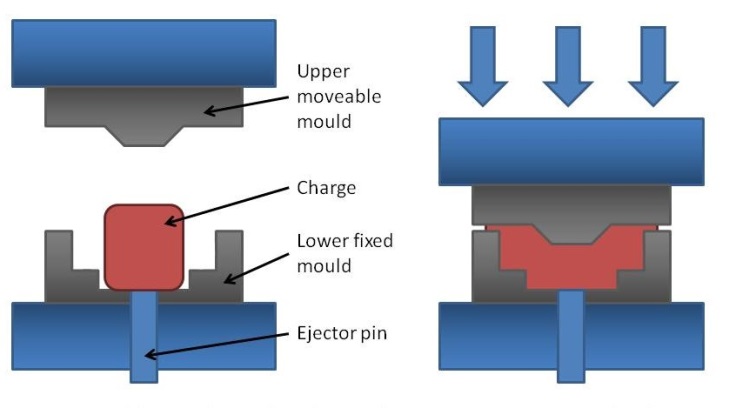 C
D
Blow moulding
Rotational moulding
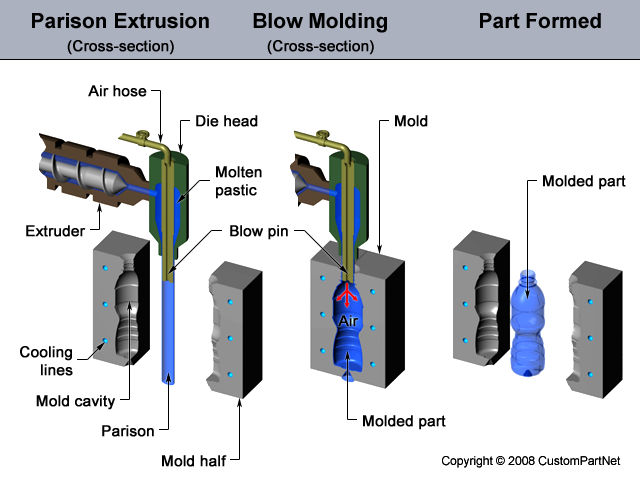 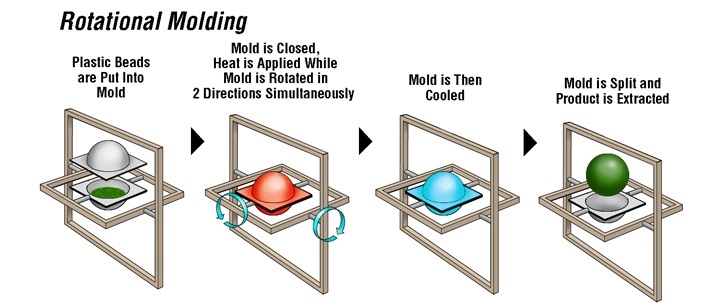 Quiz has a maximum of33 MARKS
How did you score?
There are many more documentaries to access but these are a good starting point for any student.
An interest in Engineering is essential in taking part in this course.
https://www.youtube.com/watch?v=8NXLKRW1IEU The making of a mega wind turbine
https://www.youtube.com/watch?v=dQf_vE7tOlw Earthquake proof bridge
Please take some time to access and watch some of the many documentaries on engineering. You should find at least 1 which interests you

Taking an active interest will help you to understand engineering concepts and apply real world thinking to the learning which takes place in the lessons.
https://www.youtube.com/results?search_query=big+bigger+biggest Big bigger biggest series (choose one, there are loads)
https://www.youtube.com/watch?v=ahgrNHuURKs Inside the tesla factory
https://www.channel4.com/programmes/how-to-build/episode-guide How to build series
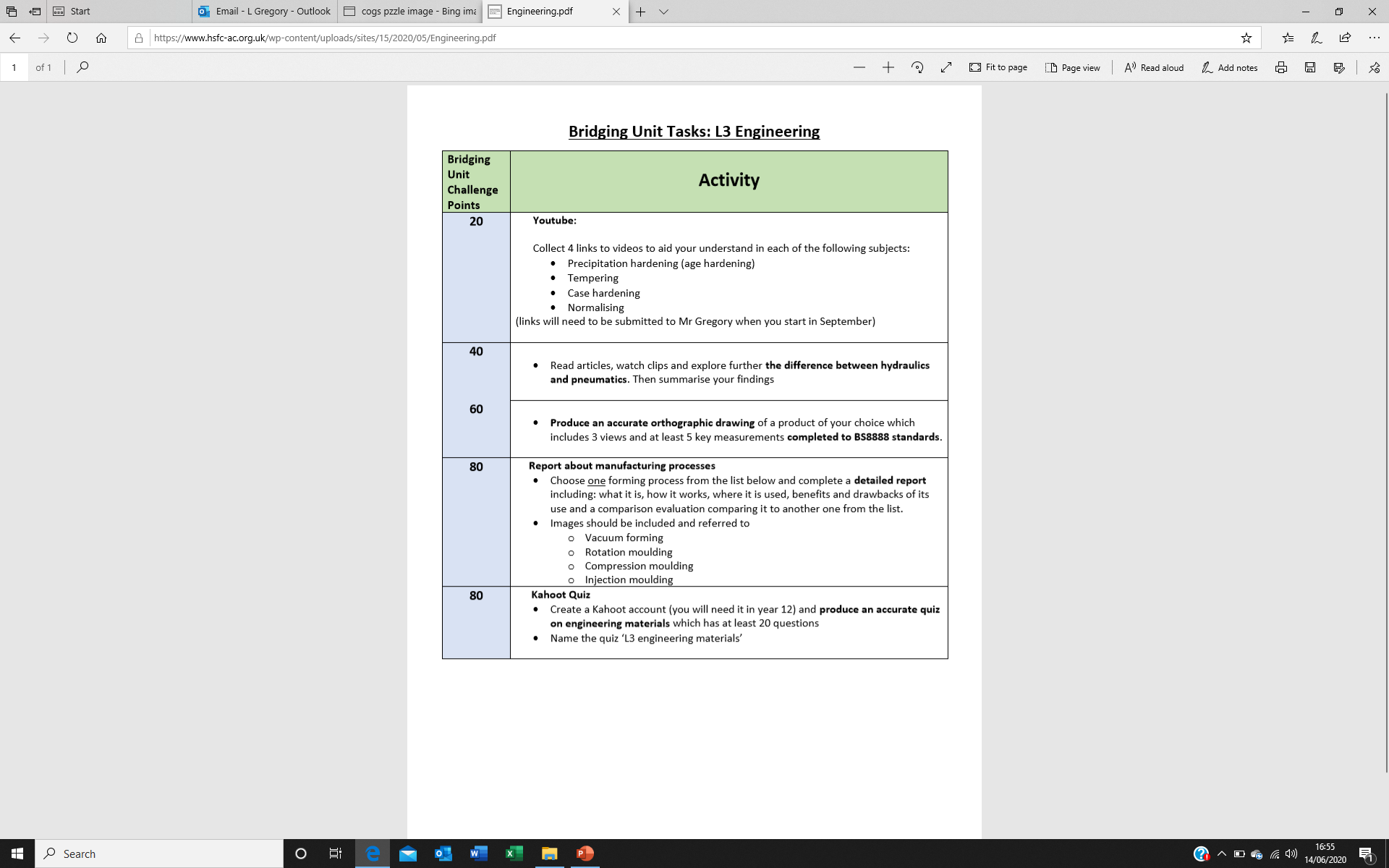 Your commitment to the course will also be assessed through the bridging units: So don’t forget to show your potential through these tasks
Engineering bridging units:
The poor little pog is about to drown!

Which way should he move the lever on the first cog to pull the plug out?
I will leave you with this.
If you have any further questions please contact Mr Gregory
lgregory@nationalce-ac.org.uk